Hoog tijd voor een heilige oorlog?
[Speaker Notes: 1]
Hoog tijd voor een heilige oorlog?
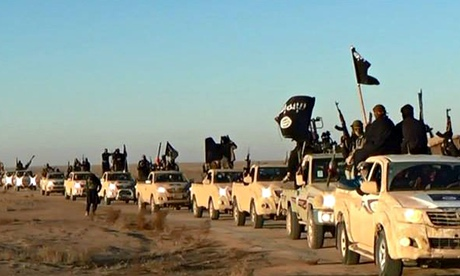 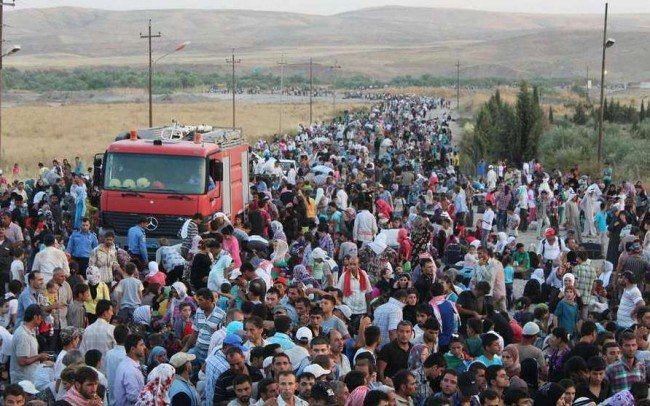 [Speaker Notes: 2]
Hoog tijd voor een heilige oorlog?
‘Heilige’ oorlog? Een leugen.
[Speaker Notes: 3]
Hoog tijd voor een heilige oorlog?
‘Heilige’ oorlog? Een leugen.
 
‘Rechtvaardige’ i.p.v. ‘heilige’ oorlog.
[Speaker Notes: 4]
Hoog tijd voor een heilige oorlog?
‘Heilige’ oorlog? Een leugen.
 
‘Rechtvaardige’ i.p.v. ‘heilige’ oorlog.
	Zelfs dan: onheilige motieven
[Speaker Notes: 5]
Hoog tijd voor een heilige oorlog?
‘Heilige’ oorlog? Een leugen.
 
‘Rechtvaardige’ i.p.v. ‘heilige’ oorlog.
	Zelfs dan: onheilige motieven,
	onheilige middelen.
[Speaker Notes: 6]
Hoog tijd voor een heilige oorlog?
‘Heilige’ oorlog? Een leugen.

Is er dan niets meer heilig?
[Speaker Notes: 7]
Hoog tijd voor een heilige oorlog?
‘Heilige’ oorlog? Een leugen.

Is er dan niets meer heilig?
 	Toch wel: liefde, en wat zwak is.
[Speaker Notes: 8]
Hoog tijd voor een heilige oorlog?
‘Heilige’ oorlog? Een leugen.

Is er dan niets meer heilig?
 	Toch wel: liefde, en wat zwak is.

Kijk naar wat Jezus doet.
[Speaker Notes: 9]
Hoog tijd voor een heilige oorlog?
‘Heilige’ oorlog? Een leugen.

Is er dan niets meer heilig?
 	Toch wel: liefde, en wat zwak is.

Kijk naar wat Jezus doet.
	Hij staat op en protesteert.
[Speaker Notes: 10]
Hoog tijd voor een heilige oorlog?
‘Heilige’ oorlog? Een leugen.

Is er dan niets meer heilig?
 	Toch wel: liefde, en wat zwak is.

Kijk naar wat Jezus doet.
	Jij staat op en protesteert.
[Speaker Notes: 11]
Hoog tijd voor een heilige oorlog?
‘Heilige’ oorlog? Een leugen.

Is er dan niets meer heilig?
 	Toch wel: liefde, en wat zwak is.

Kijk naar wat Jezus doet.
	Jij staat op en protesteert – 
	in Gods naam.
[Speaker Notes: 12]